Lecture – 2     (Number systems : Octal, Hexadecimal)  UNIT-II Subject- Computer Application in Home Science [Seme – III ]Code – 231CA20
Dr. Devidas Rushiji Bambole 
M. Sc. Ph. D. 
Department of Physics 
Matoshree Vimalabai Deshmukh, Mahavidyalaya, Amravati.
ऑक्टल नंबर सिस्टम   (Octal number system): -
ऑक्टल नंबर सिस्टम मध्ये ०,१,२,३,४,५,६,७ असे आठ अंक असतात, म्हणून त्याला पाया ८ नंबर सिस्टम म्हणतात.
  प्रत्येक  अंकाच्या  स्थानावरून त्या अंकाची    किंमत ठरते व  ती ८ च्या घाता मध्ये दाखवितात. त्यामुळे ०,१,२,३,४,५,६,७ या  अंकांच्या जोडणीमुळे वेगवेगळ्या संख्या दाखविता येतात.
प्रत्येक अंकाची किंमत त्या  अंकाच्या स्थानावरून आणि त्या अंकाच्या वजना नुसार खालील प्रमाणे असते.
 
 


या नंबर सिस्टम मध्ये  प्रत्येक अंक हा ८ पेक्षा लहान असतो.
उदाहरणार्थ- ६४१८ हि ऑक्टल नंबर संख्या नाही,  कारण ह्यामध्ये ८ हा वैध नाही.
    मोठे बायनरी नंबर थोडक्यात दर्शविण्यासाठी ऑक्टल नंबर सिस्टम चा उपयोग करता येतो.
उदाहरण:  (45)8  या संख्येला डेसिमल  नंबर सिस्टम मध्ये बदला.  
 उत्तर :   (45)8 =  4 x 81 + 5x80
                            =  4 x 8  +   5x 1
                             = 32 + 5
                             = (37)10  हि डेसिमल संख्या आहे.
हेक्सा डेसिमल  नंबर सिस्टम   (Hexadesimal number system):
हेक्सा डेसिमल नंबर सिस्टम मध्ये ०,१,२,३,४,५,६,७, 7, 9, A, B, C, D, E, F असे सोळा  अंक असतात, म्हणून त्याला ‘पाया १६’  नंबर सिस्टम म्हणतात.
हेक्सा डेसिमल नंबर सिस्टम मध्ये A, B, C, D, E, F  हि अक्षरे डेसिमल नंबर  चे  १०,११,१२,१३,१४,१५ हे अंक दर्शवितात.
 हेक्सा डेसिमल नंबर सिस्टम मध्ये प्रत्येक अंकाची  
 किंमत  १६ च्या घाता मध्ये दाखवितात.
हि नंबर सिस्टम लांब बायनरी नंबर सिस्टम थोडक्यात दर्शविण्यासाठी उपयोगात येते. 
ह्या नंबर सिस्टम मध्ये  प्रत्येक अंकाची किंमत त्या  अंकाच्या स्थानावरून आणि त्या अंकाच्या वजना नुसार खालील प्रमाणे असते.
उदाहरण :   (3A)16 या संख्येला डेसिमल नंबर सिस्टम मध्ये बदला. 
  उत्तर :  (3A)16 =  3x 161 + 10x160
                             =  3x16  +   10 x 1
                              = 46 + 10
                              = (56)10 हि डेसिमल संख्या आहे.
डेसिमल नंबरला ऑक्टल नंबर मध्ये बदलविणे-
उदाहरण : 1) (117)10 = (?)8
 उत्तर  :      डेसिमल नंबरला ऑक्टल नंबर मध्ये बदलविण्यासाठी, डेसिमल नंबरला भाग जाई पर्यंत ८  ने भागा. 





Hint: (1     6      5 )8  
           ↓   ↓   ↓       
          64+  48 + 5   =  117
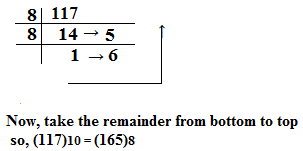 ऑक्टल नंबर ला डेसिमल नंबर मध्ये बदलविणे-
उदाहरण :  1) (456)8 या संख्येला डेसिमल नंबर मध्ये बदलवा.  
 उत्तर : (456)8  = 4x82 + 5x81  + 6x 80
                             = 4 x 64+ 5 x 8  + 6 x 1
                            = 256   + 40    + 6
                             = (302)10
 उदाहरण 2) (235)8 या ऑक्टल नंबर ला डेसिमल नंबर मध्ये बदलवा. 
  उत्तर : (235)8  = 2x82 + 3x81  + 5x 80
                              = 2 x 64+ 3 x 8  + 5 x 1
                             = 128   + 24   + 5
                              = (157)10
       म्हणून,     (235)8   = (157)10
उदाहरण 3) (246)8 या ऑक्टल नंबर ला डेसिमल नंबर मध्ये बदलवा. 
  उत्तर : (246)8  = 2x82 + 4x81 + 6x 80
                              = 2 x 64+ 4 x 8 + 6 x 1
                              = 128  + 32   + 6
                               = (166)10
        म्हणून,    (246)8  = (166)10
उदाहरण 4)  (328)8 या ऑक्टल नंबर ला डेसिमल नंबर मध्ये बदलवा. 
  उत्तर : (328)8  = 3x82  +2x81 + 8x 80
                              = 3 x 64+ 2 x 8 + 8 x 1
                              = 192  + 16   + 8
                                = (216)10
        म्हणून ,    (328)8  = (216)10
बायनरी नंबरला ऑक्टल नंबर मध्ये बदलविणे-
उदाहरण : (010111)2 या बायनरी नंबरला ऑक्टल नंबर मध्ये बदलवा.  
उत्तर : 
 नियम - 
१) कोणताही ऑक्टल नंबर हा तिन बायनरी अंकाच्या ग्रुप मध्ये लिहू शकतो. 
२) कोणताही हेक्सा डेसिमल नंबर हा चार  बायनरी  अंकाच्या ग्रुप मध्ये लिहू शकतो. 
  म्हणून ,            010        111
                         2             7
  त्यामुळे,  (010111)2 या बायनरी नंबरचा (27)8 हा ऑक्टल नंबर आहे.
ऑक्टल नंबर ला बायनरी  नंबर मध्ये बदलविणे-
उदाहरण :  (231)8 या ऑक्टल नंबर ला बायनरी  नंबर मध्ये बदलवा. 
उत्तर : ऑक्टल नंबर ला बायनरी  नंबर मध्ये बदलविण्यासाठी 
ऑक्टल नंबर हा तिन बायनरी अंकाच्या ग्रुप मध्ये लिहावे लागेल. 
            2                3               1
                   010              011          001
    म्हणून , (231)8   या संख्येला (010011001)2 असे बायनरी मध्ये लिहिता येईल 
हेक्सा डेसिमल नंबरला बायनरी  नंबर मध्ये बदलविणे-
उदाहरण : ( 765.3)16  या हेक्सा डेसिमल नंबर ला बायनरी  नंबर मध्ये बदलवा.
उत्तर : हेक्सा डेसिमल नंबर हा चार  बायनरी  अंकाच्या ग्रुप मध्ये लिहू शकतो.   
म्हणून,          7             6               5                .3
                        0111        0110         0101          .0011
                       = 011101100101.0011
   त्यामुळे,  (765.3)16 या संख्येला   (011101100101.0011)2 असे बायनरी मध्ये लिहिता येईल.
हेक्सा डेसिमल  नंबर  ला डेसिमल नंबर मध्ये बदलविणे-  
उदाहरण : (B14)16 या हेक्सा डेसिमल  नंबर  ला डेसिमल नंबर मध्ये बदलवा.  
उत्तर :   (B14)16 = B x 162 + 1 x 161 + 4 x 160
                                            = 11 x 256 + 1 x 16  + 4 x 1
                             = 2816  + 16 +  4
                               = (2836)10
म्हणून,  (B14)16 या हेक्सा डेसिमल  नंबर  ला (2836)10 असे डेसिमल  नंबर मध्ये लिहिता येईल